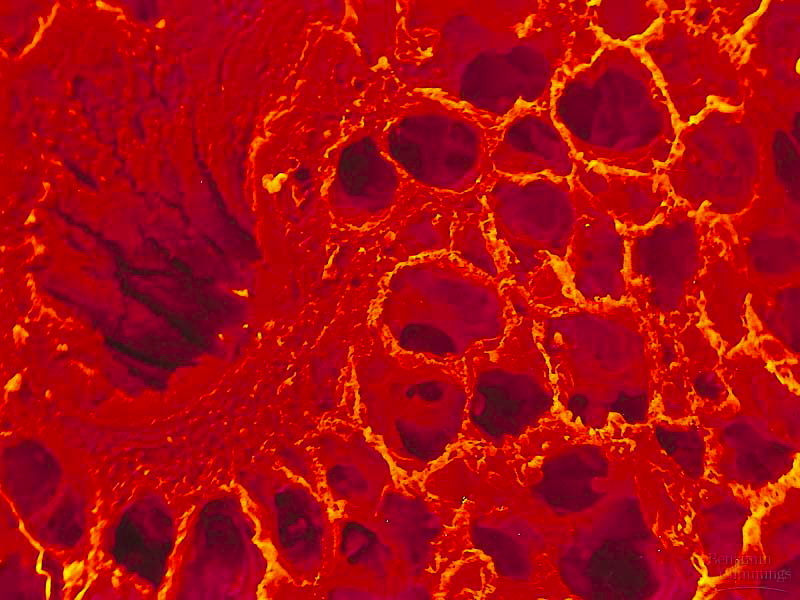 Respiratory System
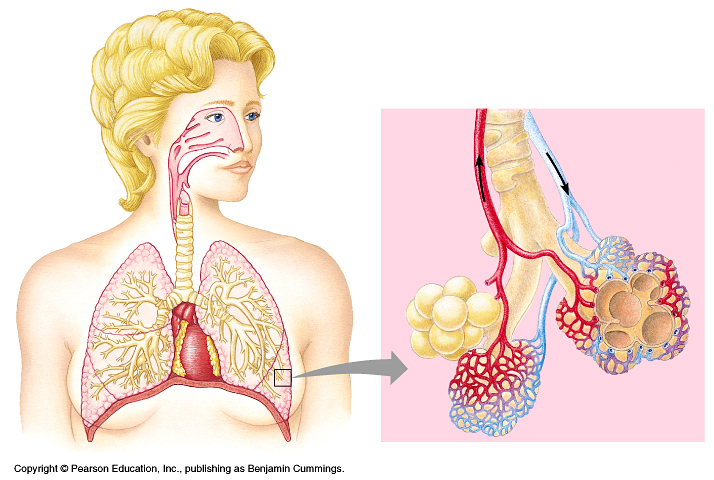 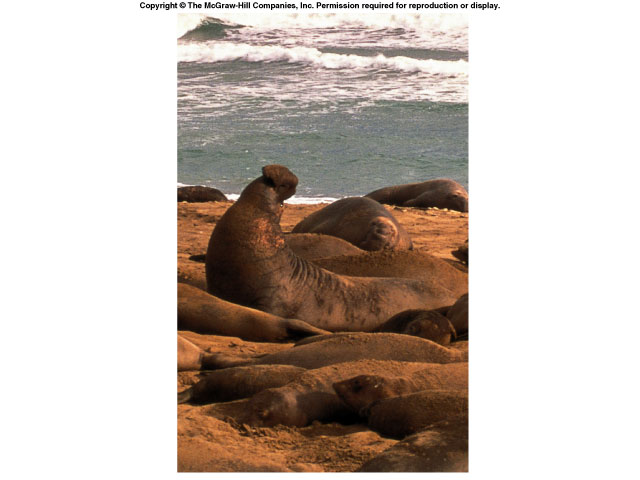 2008-2009
food
O2
ATP
CO2
Why do we need a respiratory system?
Need O2 in
for cellular respiration
make ATP
Need CO2 out
waste product
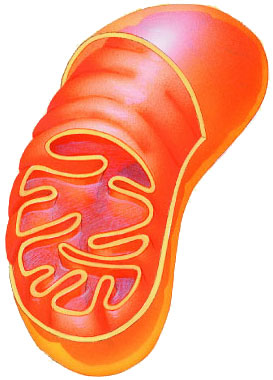 capillaries
(circulatory system)
Lungs
trachea
bronchi
bronchioles
alveoli
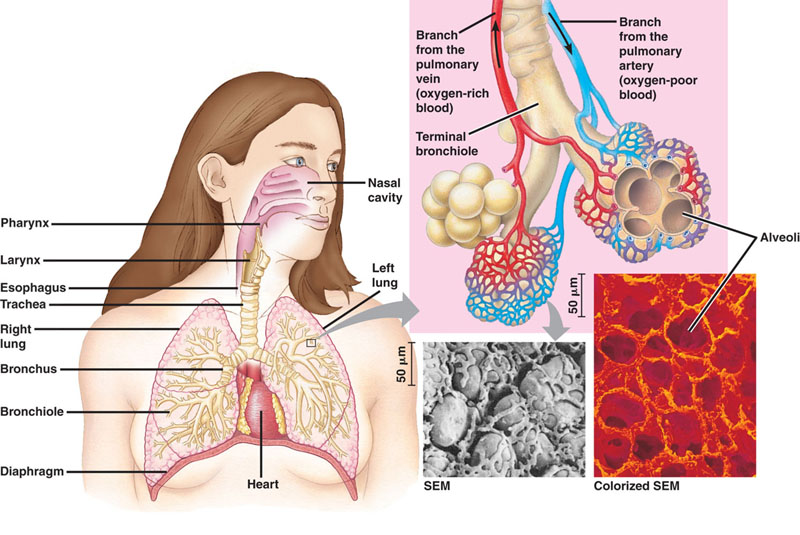 alveoli
Lungs
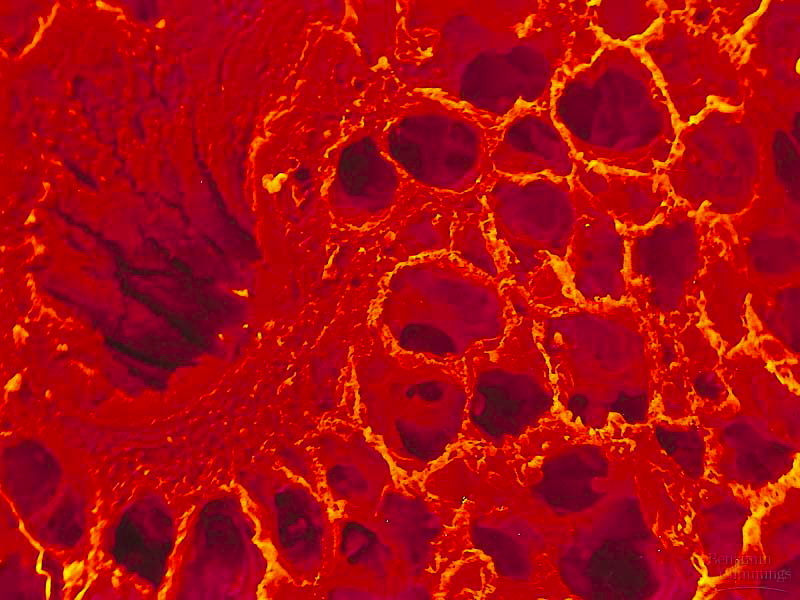 Structure
spongy texture 
high surface area
more absorption of O2 
alveoli 
small air sacs
moist lining
mucus traps dust, pollen, particles
covered by cilia
hair-like extensions of cells
move mucus upward to clear out lungs
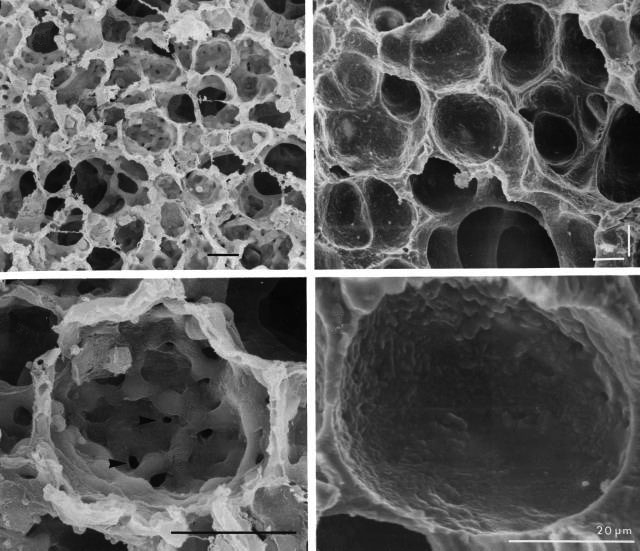 Moving gases into bloodstream
Inhale
O2 passes from alveoli to blood
by diffusion
Exhale
CO2 passes from blood to alveoli
by diffusion
capillaries
(circulatory system)
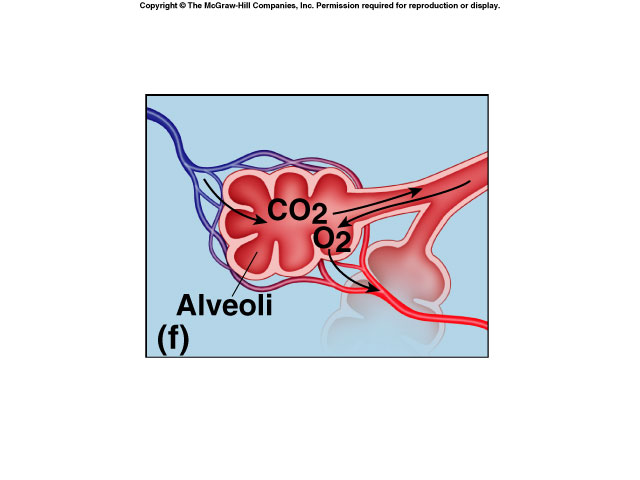 O2
O2
O2
O2
CO2
CO2
CO2
CO2
Gas exchange: Diffusion of gases
Gases move by diffusion from high to low concentration
capillaries are thin-walled tubes of circulatory system
alveoli are thin-walled sacs of respiratory system
capillaries in lungs
capillaries in muscle
blood
lungs
blood
body
Negative pressure breathing
Diaphragm moves down & expands chest cavity pulls air into lungs
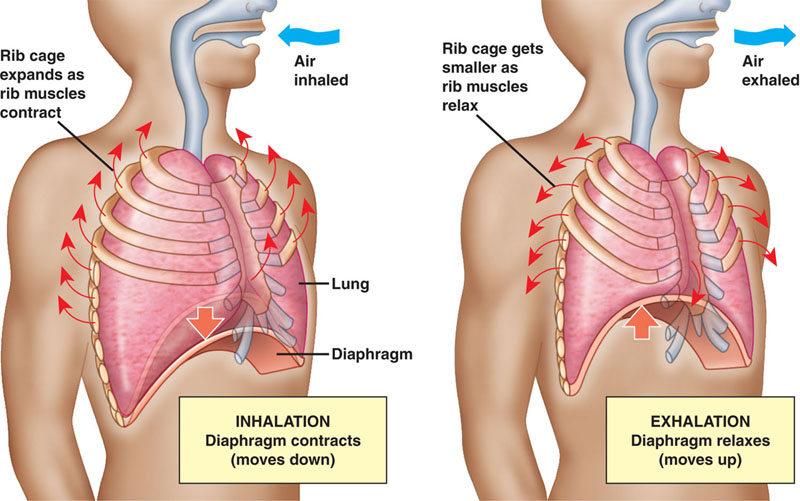 inhale
exhale
Automatic Brain Control
You don’t have to think to breathe!
Primitive parts of brain coordinatebreathing 
medulla & pons
measure blood pH
CO2 = pH (acid)
coordinate breathing, heart rate & body’s need for energy
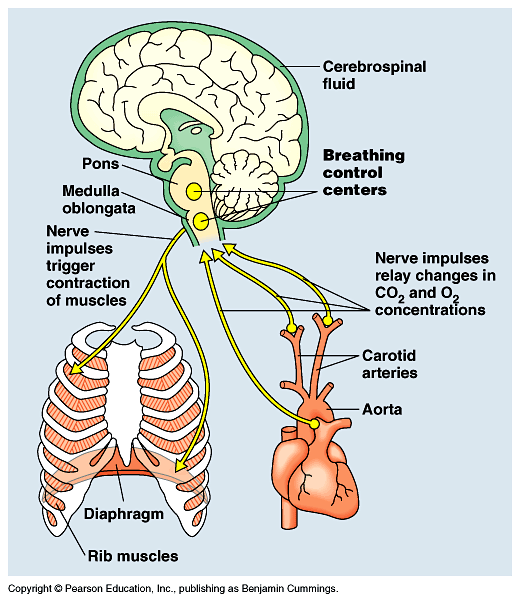 ATP
CO2
O2
Breathing and Homeostasis
Homeostasis
keeping the internal environment of the body balanced
need to balance O2 in and CO2 out
need to balance energy (ATP) production
Exercise
breathe faster
need more ATP
bring in more O2 & remove more CO2
Disease
poor lung or heart function = breathe faster
need to work harder to bring in O2 & remove CO2
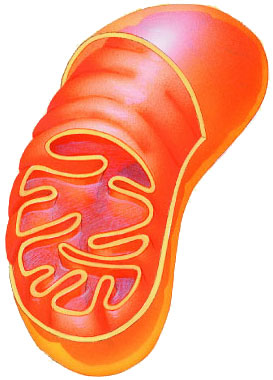 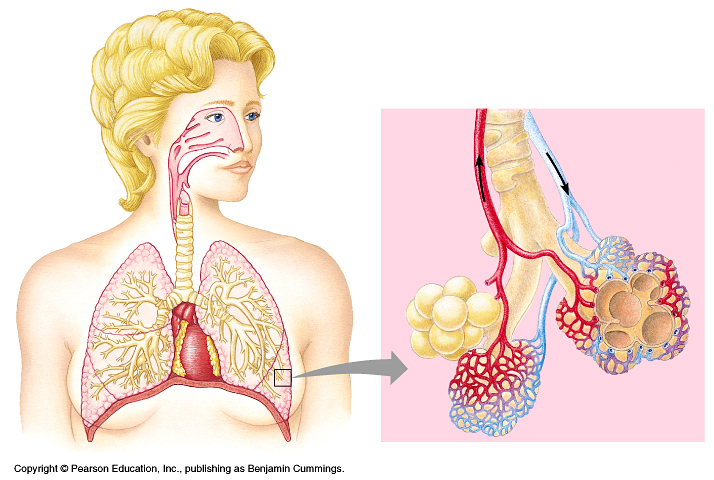 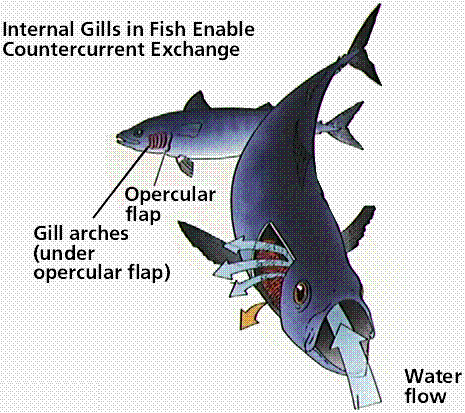 Gills: getting O2 out of water
Gills are gas exchange membranes outside of the body
thin tissue
high surface area
must stay wet
lots of blood vessels
gas exchange
O2 into blood
CO2 out to water
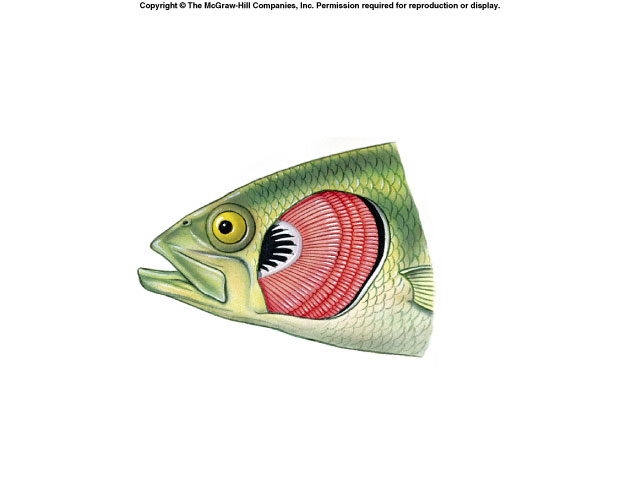 water
gills
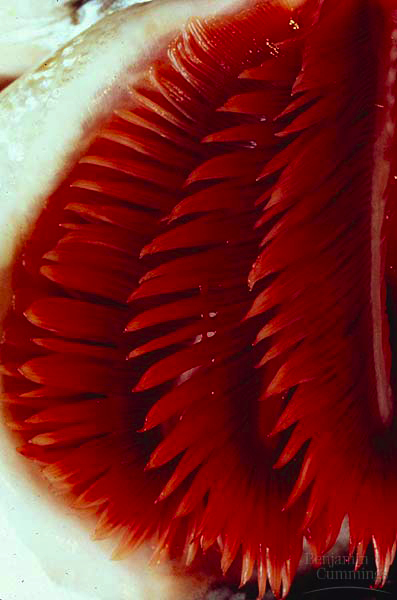